מיונים לתירגול \ ש.ב.
http://en.wikipedia.org/wiki/Quicksort
http://en.wikipedia.org/wiki/Selection_sort
http://en.wikipedia.org/wiki/Insertion_sort 

Quicksort for tirgul (more recursion!)
Insertion for HW – you can give the explanation in tirgul and they have to only implement
Selection sortאפשר לדבר על המיון הזה בתירגול, עדיף בלי קוד, אולי תהיה שאלה במבחן...
1
תמונה לתרגול...
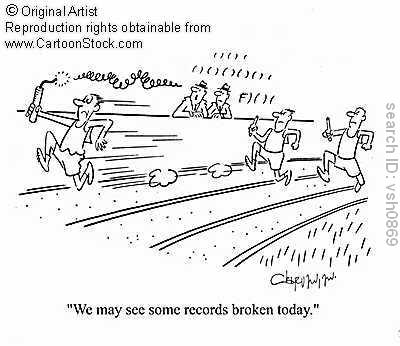 2
רעיונות נוספים לחומר לתרגול
מילון - מיון של מילים
חיפוש במילון...
אפשר לתת כמה קטעי קוד לדבר על זמני ריצה, לדוגמא: חיפוש על מערך שבכל שלב מגרילים אינדקס רנדומי 

פיבונאצ'י רקורסיבי עם זיכרון (memoization): נניח רוצים לקרוא n פעמים לפיבונאצ'י עם קלטים שונים -  למתי יש את הקוד, לאסף יש כמה שקפים רלוונטיים
3